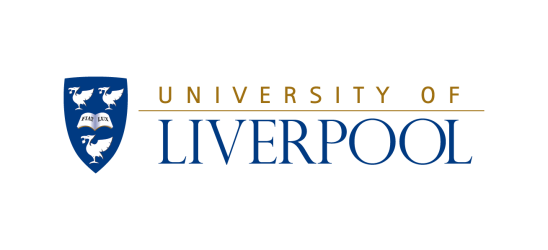 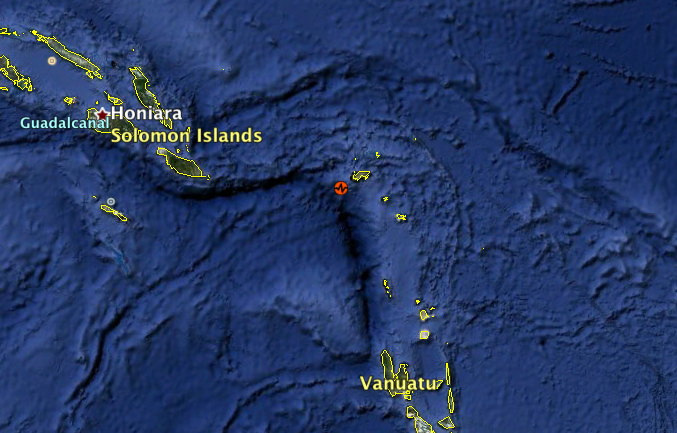 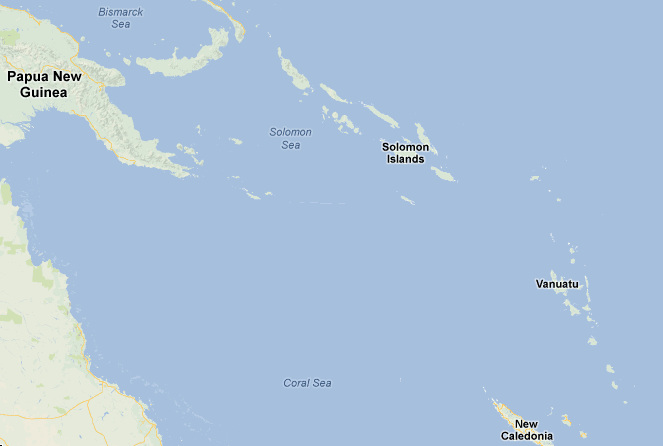 Magnitude 8.0 SOLOMON ISLANDS
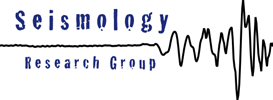 Wednesday, 6 February, 2013 at 01:12:23 UTC
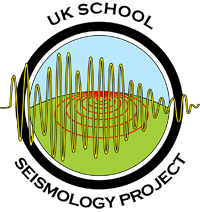 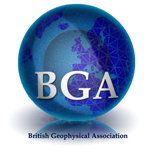 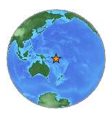 A 8.0 magnitude earthquake occurred offshore in the Solomon Islands. The earthquake occurred at a depth of 28.7 km (17.8 miles) and a tsunami warning was issued for the region. This is the second largest earthquake to strike the Solomon Island region in nearly 40 years.
Australia
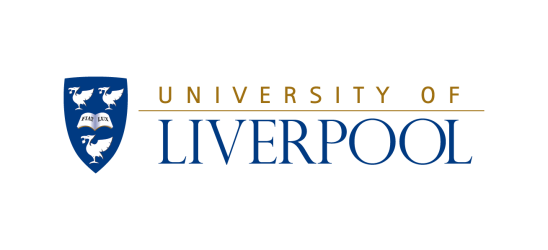 Magnitude 8.0 SOLOMON ISLANDS
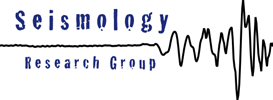 Wednesday, 6 February, 2013 at 01:12:23 UTC
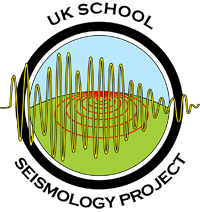 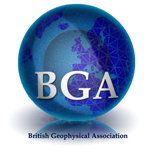 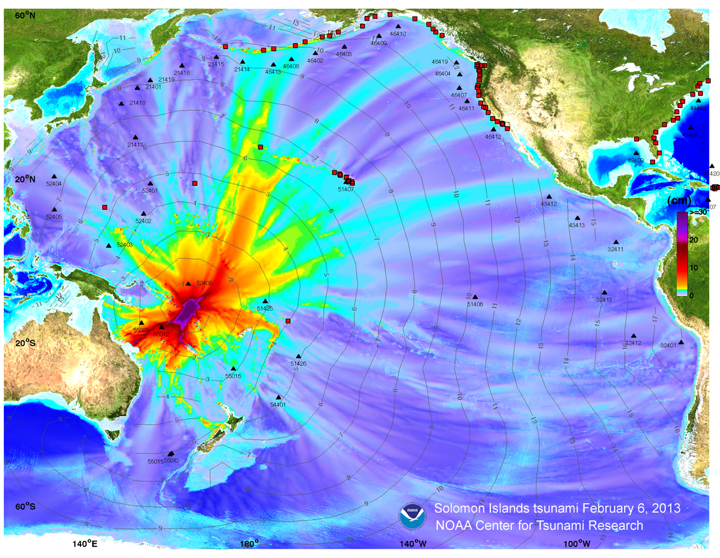 Tsunami model amplitude information is shown colour-coded to the scale. Filled colours show maximum computed tsunami amplitude in cm during 24 hours of wave propagation. Black contours show computed tsunami arrival time.
Image courtesy of the NOAA Centre for Tsunami Research
Link to NOAA animation for the February 6, 2013 Solomon Island tsunami propagation
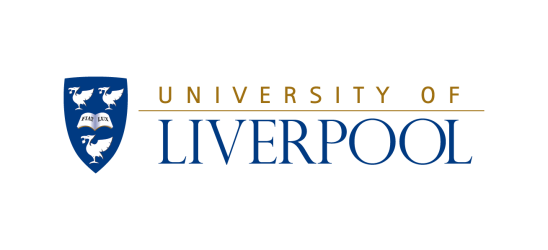 Magnitude 8.0 SOLOMON ISLANDS
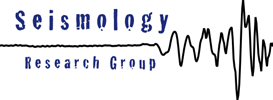 Wednesday, 6 February, 2013 at 01:12:23 UTC
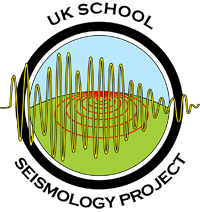 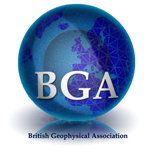 Strong to very strong shaking was recorded in Lata, the island closest to this earthquake with hundreds of residents.
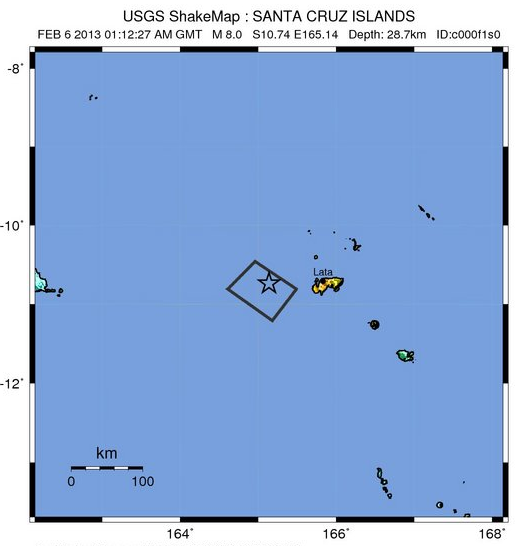 Shaking intensity
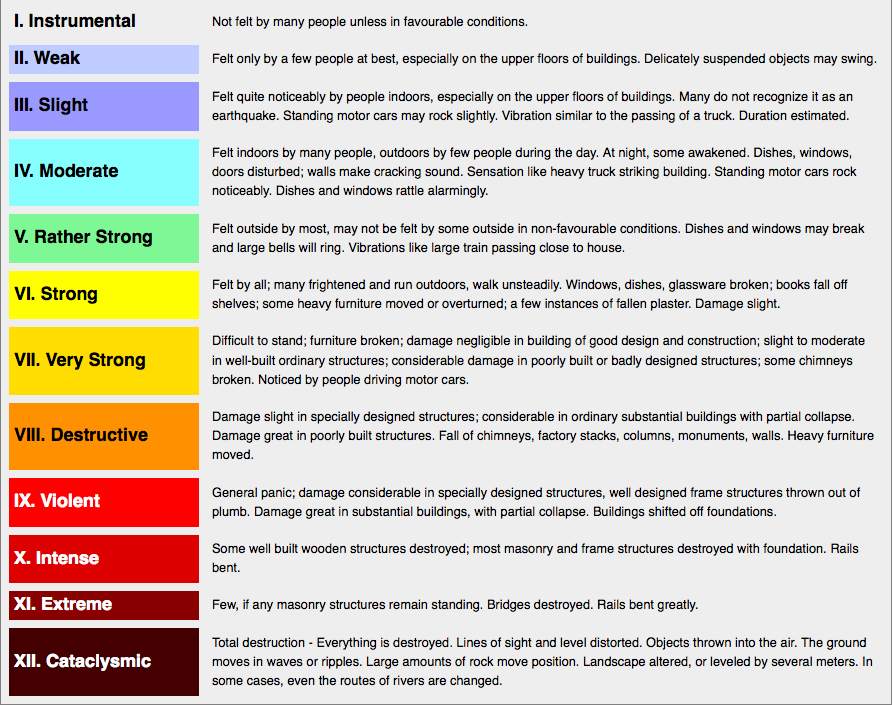 Modified Mercalli Intensity Scale (courtesy of University of Alberta)
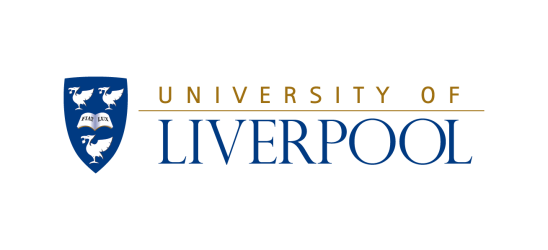 Magnitude 8.0 SOLOMON ISLANDS
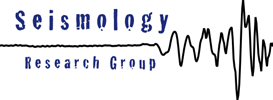 Wednesday, 6 February, 2013 at 01:12:23 UTC
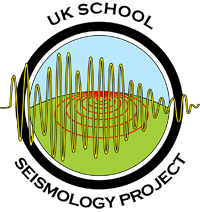 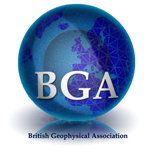 USGS PAGER 
Population Exposed to Earthquake Shaking
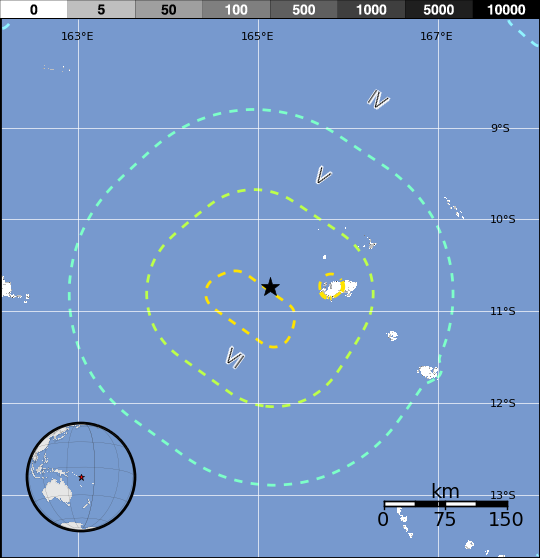 Overall, the population in this region resides in structures that are vulnerable to earthquake shaking, though some resistant structures exist. The predominant vulnerable building types are mud wall and informal (metal, timber, GI etc.) construction. Table below shows estimated population exposure to earthquake shaking.
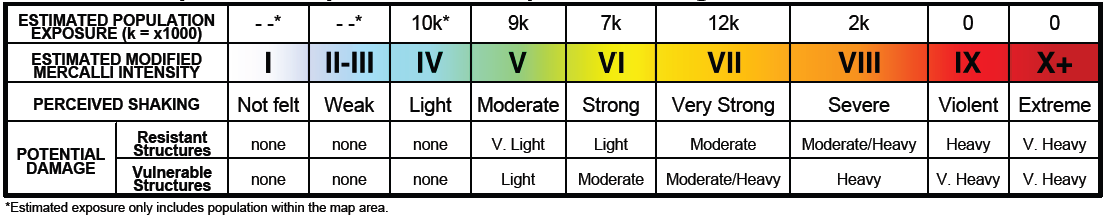 Image courtesy of the US Geological Survey
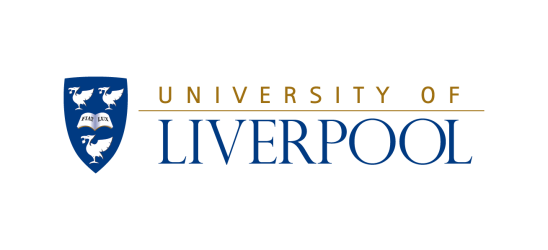 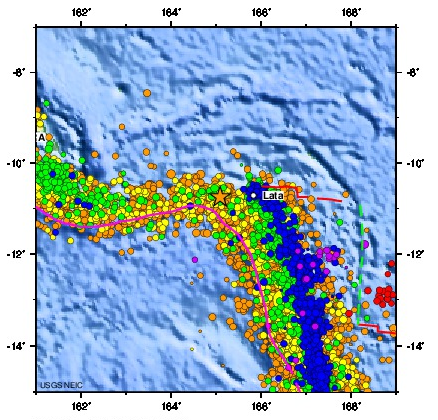 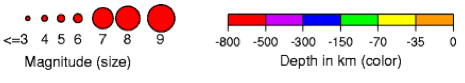 Magnitude 8.0 SOLOMON ISLANDS
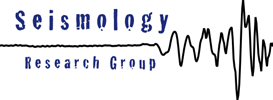 Wednesday, 6 February, 2013 at 01:12:23 UTC
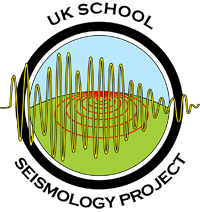 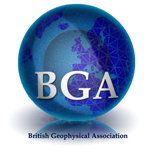 Earthquake and historic seismicity

The earthquake epicentre (yellow star) is plotted on the map with regional seismicity since 1990.

A series of M7.4 to M8.1 shallow thrust earthquakes have occurred along this portion of the plate boundary in recent years.
Image courtesy of the US Geological Survey
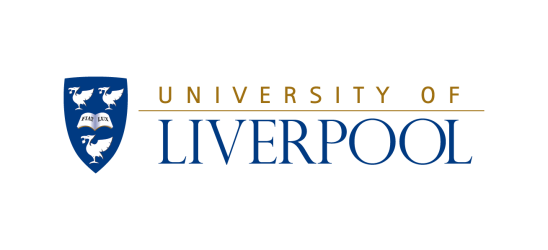 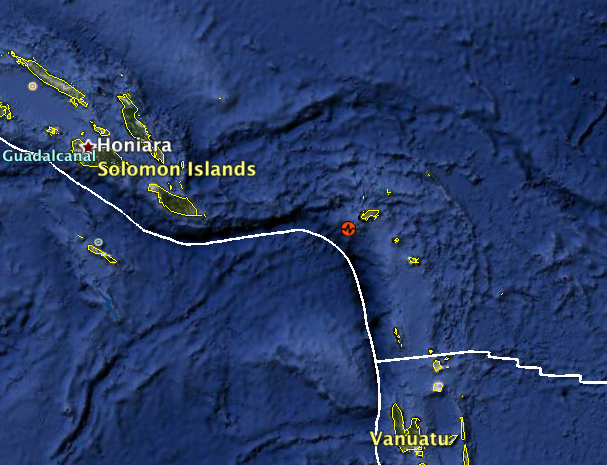 Pacific Plate
Northern New Hebrides Trench
Australia Plate
Magnitude 8.0 SOLOMON ISLANDS
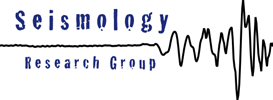 Wednesday, 6 February, 2013 at 01:12:23 UTC
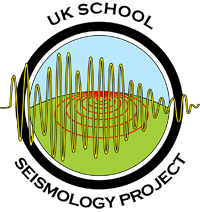 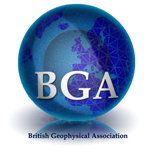 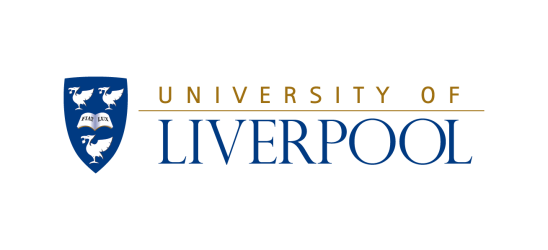 Magnitude 8.0 SOLOMON ISLANDS
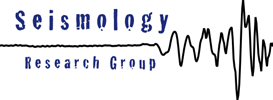 Wednesday, 6 February, 2013 at 01:12:23 UTC
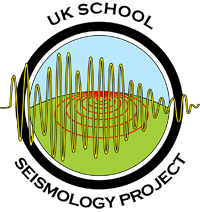 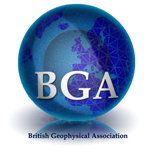 Tectonic summary

The earthquake occurred due to shallow thrust faulting on or near the plate boundary interface between the Australia and Pacific plates. In the region of this earthquake, the Australia plate converges with and subducts beneath the Pacific plate, moving towards the east-northeast at a rate of 90 mm/yr.
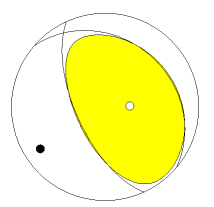 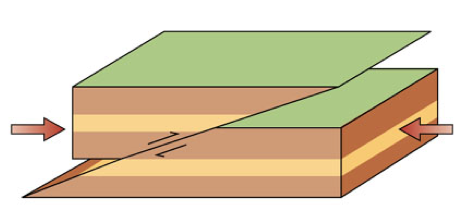 The figure on the left shows the style of faulting (focal mechanism), and the right one shows schematically how plates associated with the thrust faulting move.
USGS Centroid Moment Tensor Solution
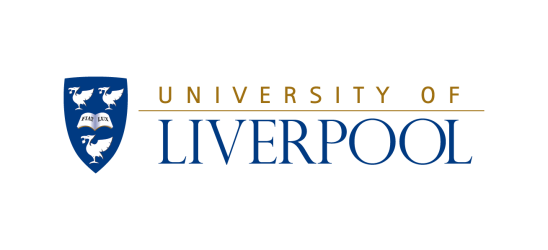 M8.0
Main shock
M 7.0
aftershock
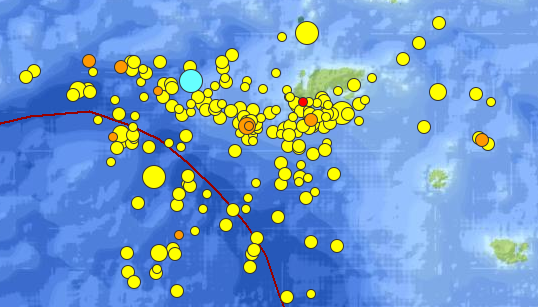 M 7.0
aftershock
M 7.1
aftershock
Magnitude 8.0 SOLOMON ISLANDS
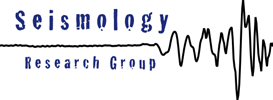 Wednesday, 6 February, 2013 at 01:12:23 UTC
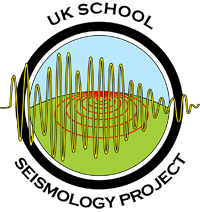 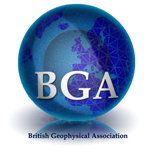 Aftershocks
As of UTC 11/02/2013 13:51:23, five days after the main shock, there have been 381 events of magnitude 2.5 or larger. The largest aftershock was a magnitude 7.1 that occurred 11 minutes after the main shock. Two aftershocks both with M7.0 occurred 42 minutes and 52 hours after the main shock respectively.
Aftershocks (orange and yellow) from United States Geological Survey in this region following the main shock (blue).
50 km
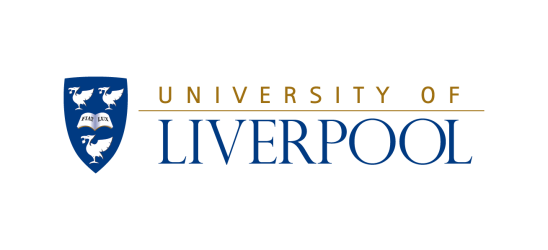 Magnitude 8.0 SOLOMON ISLANDS
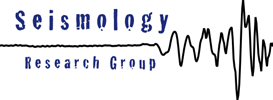 Wednesday, 6 February, 2013 at 01:12:23 UTC
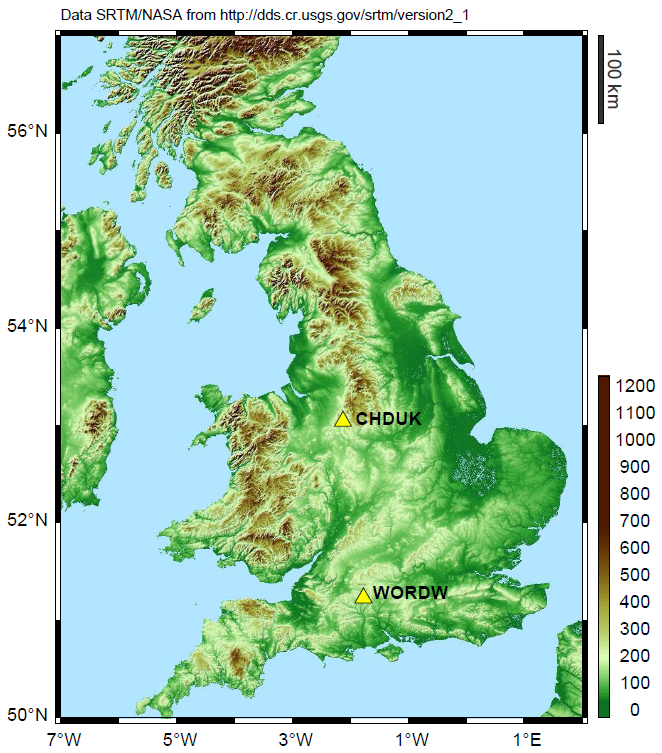 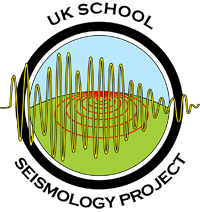 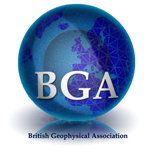 Seismogram recordings by school seismometers
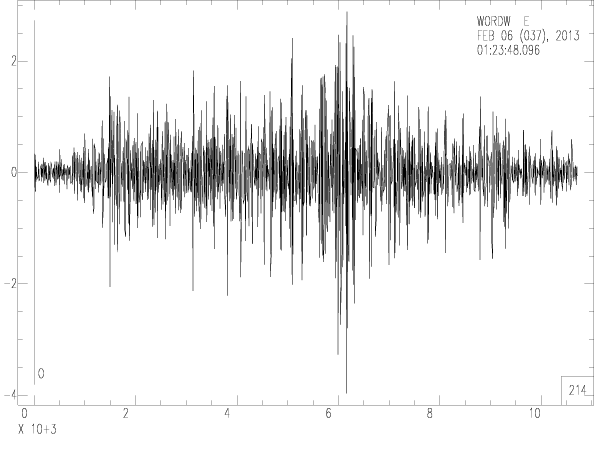 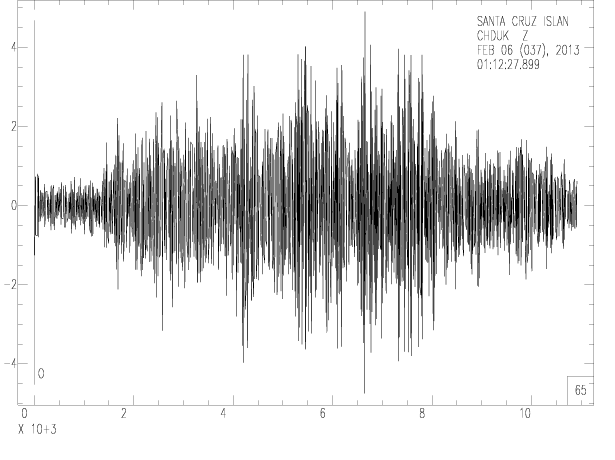 Bishop Wordsworths School
Cheddleton Nr.Leek
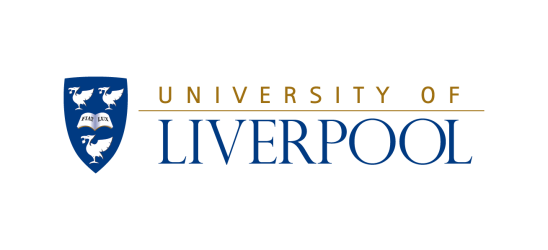 Magnitude 8.0 SOLOMON ISLANDS
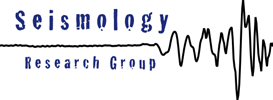 Wednesday, 6 February, 2013 at 01:12:23 UTC
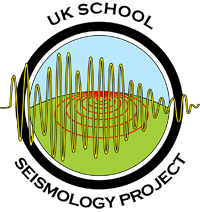 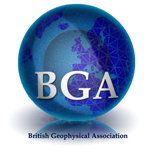 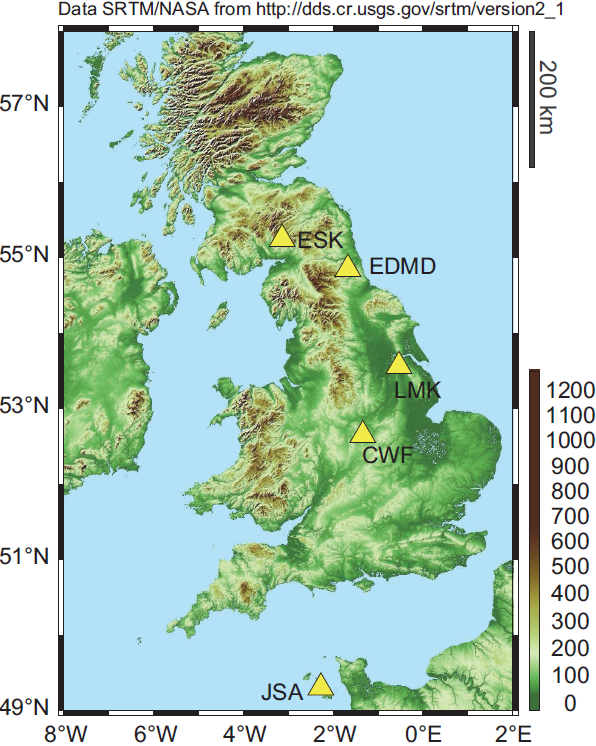 Seismogram recordings by various seismometers across the UK
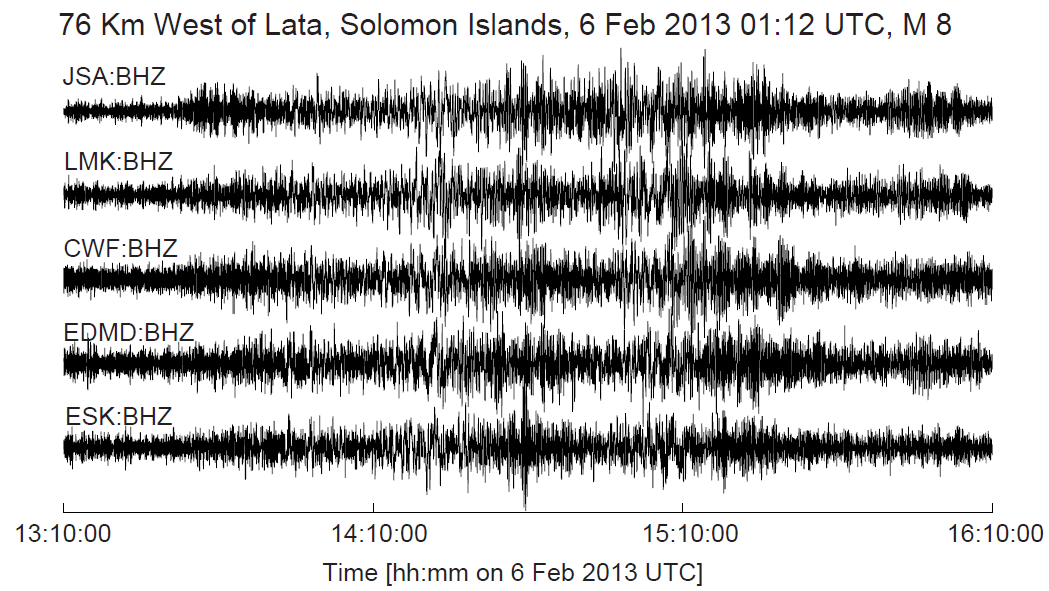 10
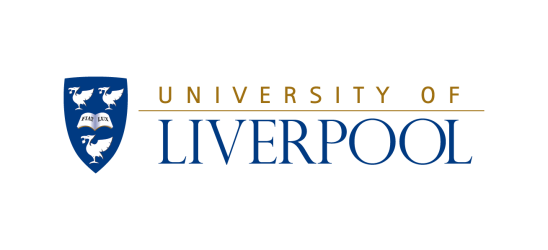 Magnitude 8.0 SOLOMON ISLANDS
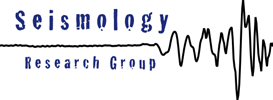 Wednesday, 6 February, 2013 at 01:12:23 UTC
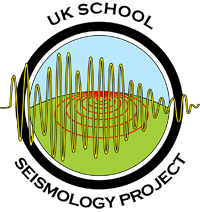 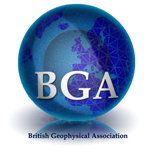 Find out more….
BGS (British Geological Survey) – seismology and earthquakes – frequently asked questions http://www.earthquakes.bgs.ac.uk/education/faqs/faq_index.html

IRIS (Incorporated Research Institutions for Seismology) – learning about earthquakes http://www.iris.edu/hq/programs/education_and_outreach/students

UK School Seismology Project – classroom activities, videos and support documents http://www.bgs.ac.uk/schoolseismology/home.html

USGS (United States Geological Survey) – FAQs, glossary, posters, animations http://earthquake.usgs.gov/learn/

USGS summary of the Solomon earthquake http://origin-earthquake.usgs.gov/earthquakes/eventpage/usc000f1s0#summary

Tsunami information http://nctr.pmel.noaa.gov/solomon20130206/
11